ШкольнаяСлужбаПримирения           ГБОУ ООШ пос. Ильичевский                                   куратор ШСП Парамонова В. В.
Медиация – это процесс, в котором участники (конфликтующие стороны) с помощью беспристрастной третьей стороны (медиатора) разрешают свой конфликт.
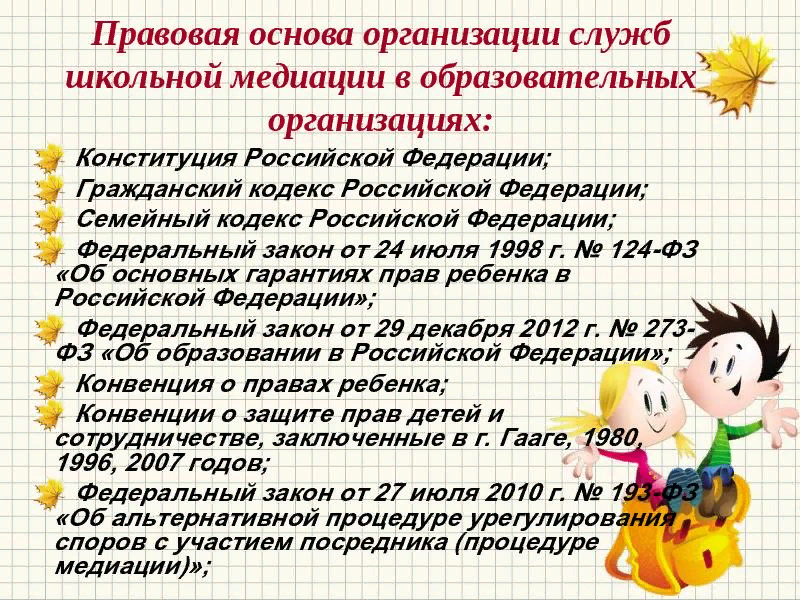 Миссия школьной службы примирения  — развить и закрепить как культурную традицию способность людей к взаимопониманию и умению восстанавливать отношения.
Цель школьной службы примирения —   развитие в образовательных учреждениях восстановительного способа реагирования на конфликты и правонарушения.
Деятельность службы примирения основана на следующих принципах:   
Принцип добровольности, предполагающий как добровольное участие школьников в организации работы службы, так и обязательное согласие сторон, вовлеченных в конфликт, на участие в примирительной программе; 
Принцип конфиденциальности, предполагающий обязательство службы примирения не разглашать полученные в ходе программ сведения. Исключение составляет информация о возможном нанесении ущерба для жизни, здоровья и безопасности; 
Принцип нейтральности, запрещающий службе примирения принимать сторону одного из участников конфликта. Нейтральность предполагает, что служба примирения не выясняет вопрос о виновности или невиновности той или иной стороны, а является независимым посредником, помогающим сторонам самостоятельно найти решение.
Порядок работы службы примирения 
 
Служба примирения может получать информацию о случаях конфликтного или криминального характера от педагогов, учащихся, администрации школы, членов службы примирения через заявление.  
Служба примирения принимает решение о возможности или невозможности примирительной программы в каждом конкретном случае самостоятельно. 
Примирительная программа начинается в случае согласия конфликтующих сторон на участие в данной программе и согласия родителей.  
Примирительная программа не может проводиться по фактам правонарушений, связанных с употреблением наркотиков и крайними проявлениями жестокости. В примирительной программе не могут участвовать лица, имеющие психические заболевания.  
В случае если в ходе примирительной программы конфликтующие стороны пришли к соглашению, достигнутые результаты фиксируются в примирительном договоре.
В целях предупреждений конфликтных ситуаций, создания успешного сотрудничества школы и родительской общественности в ГБОУ ООШ пос. Ильичевский приказом № 167 от 27 августа 2020года была создана ШСП.
Обучение куратора

Курсы по теме:  «Психолого-педагогическое сопровождение деятельности службы МЕДИАЦИИ в условиях образовательной организации»  (19-23 октября)
2 марта куратор службы медиации ГБОУ ООШ пос. Ильичевский приняла участие в вебинаре "Профилактика и урегулирование конфликтов в образовательной среде: восстановительная модель".
16 марта куратор службы медиации ГБОУ ООШ пос. Ильичевский приняла участие в вебинаре Аналитического центра "Профилактика и урегулирование конфликтов в образовательной среде: медитативная модель".
14 декабря прошло обучение ребят из школьной группы примирения. Прянишникова Т. В. подробно и увлекательно объясняла ребятам, как нужно работать, чтобы добиться хороших результатов.
Деятельность ШСП
Страничка на школьном сайтеhttps://ilichevka.minobr63.ru/shkolnaya-sluzhba-primireniya.htmlПриказ от 27 августа 2020г. №167 "О создании школьной службы примирения"Положение о школьной службе примиренияПлан работы школьной службы примирения в ГБОУ ООШ пос. Ильичевский
Информация за первое полугодие:количество конфликтных ситуаций -  13проведенные мероприятия - 26
Вывод о проделанной работе за 2021 – 2022 уч. годВ течение года ребята прошли обучение, учились работать в команде, проводить индивидуальные встречи с помощью куратора. Все конфликтные ситуации были решены. Работа ШСП показала свою эффективность.
Цели и задачи на 2022 – 2023 учебный год:- продолжать работу с командой медиаторов;- учить ребят проводить индивидуальные встречи самостоятельно;- привлекать к работе родителей.